Mrs. Rhodess’ April 28-May 22	
ROCKING NEWSLETTER
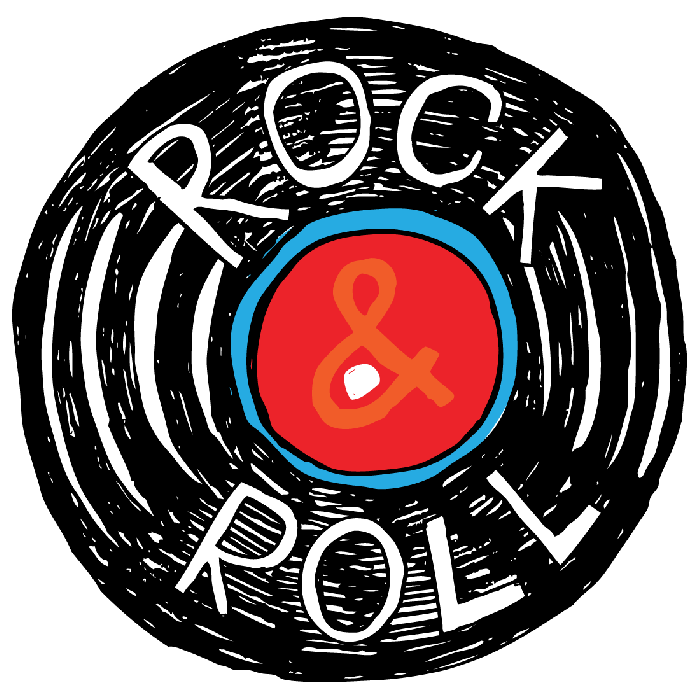 WHAT WE’RE LEARNING
Reminders

Read 20 minutes each night
Math sheet 
Practice math facts
Practice Automaticity Words
Practice vocabulary words – Words will be sent home each week. They will not be printed on the newsletter
Please check Pride Binder each night. 
Bring snack and water bottle to school every day
Weekly Take Home Folders –Please make sure this folder is returned with the signed papers from the week.
Weekly Skills

Reading (Apr 28 – May 2) 
Actions, Reaction, and Interactions - Unit 10 Week 1 
Ask Questions
Recognize Text Structure: Cause and Effect
Use Context Clues to Determine the Meaning of Domain-Specific Words
The Wild Robot Class (reading comprehension and activities)

Reading (May 5-9)
Actions, Reaction, and Interactions - Unit 10 Week 2 
Make Connections Using Graphic Stories
Use Context Clues to Determine the Meaning of Domain-Specific Words
Explain How Illustrations Contribute to Mood
Describe How Character Relationships and Actions Influence Plot
The Wild Robot Class (reading comprehension and activities)

Reading (May 12-16)
Actions, Reaction, and Interactions - Unit 10 Week 3 
Recognize Text Structure: Cause and Effect
Use Context Clues to Determine the Meaning of Domain-Specific Words
Recognize Text Structure: Steps of a Procedure
The Wild Robot Class (reading comprehension and activities)

PES Spirit Week (May 19-22)
4 Day Classroom Countdown
Monday 5/19 – Leader Time with Admin and Bubbles Day
Tuesday 5/20 – Field Day with Coach and Board Game Day
Wednesday 5/21 – Movie/Book Day with Hooks and Sidewalk Chalk Day with Extra Recess
Thursday 5/22 – Variety Show Day with PES Faculty and Favorite Stuffed Animal and Pay-Doh Day
Important Dates

May 2 – Last Day for Book Check out from the library
May 5-8 – Book Fair Week
May 8 – More Green, Less Screen (4:30-6:00)
May 19-22 – PES Spirit Week with 4 Day Classroom Countdown with activities
May 20 – Field Day (wear tennis shoes and Team t-shirt)
May 22 – Last Day of School
Math  
Topic 15: Attributes of Two-Dimensional Shapes
Test – May 5 (study guide in Pride Binder)

Topic 16: Solve Perimeter Problems
Mid-Chapter Checkpoint Quiz – May 9 
Test – May 14
Contact Information:
School Phone: (334) 887-2110
Email: mkrhodes@auburnschools.org
Class Dojo
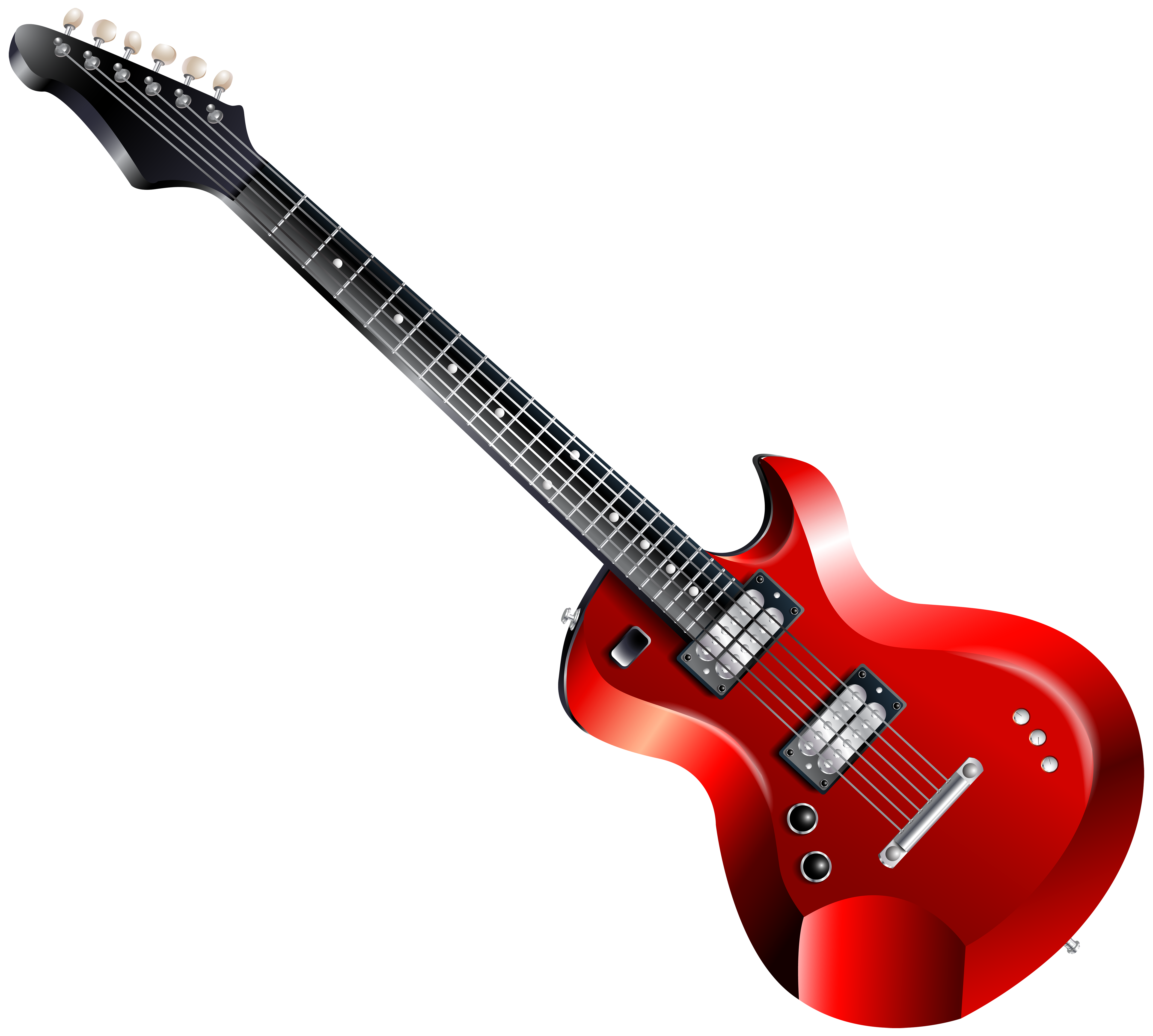